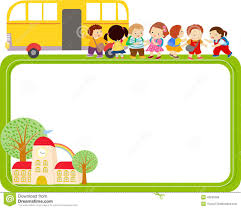 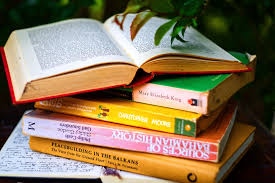 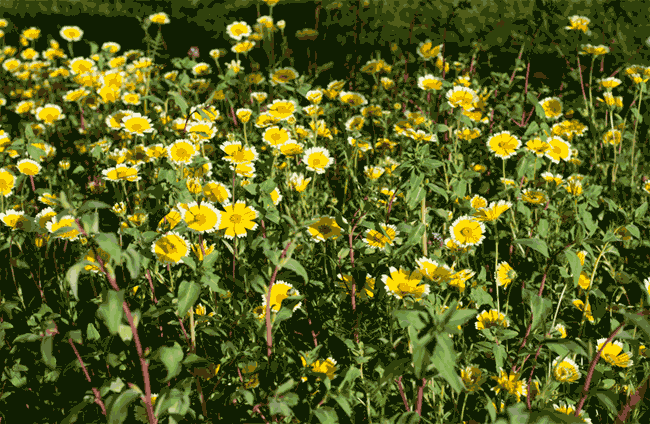 স
বা
ই
কে
স্বা
গ
ত
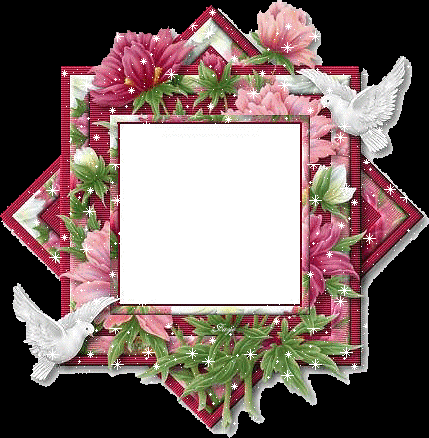 রৌশন আক্তার 
সহকারী শিক্ষক,
গোলাম মাওলা সরকারি প্রাথমিক বিদ্যালয়,
সুবর্ণচর ,নোয়াখালী ।
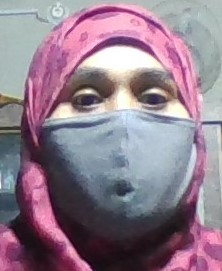 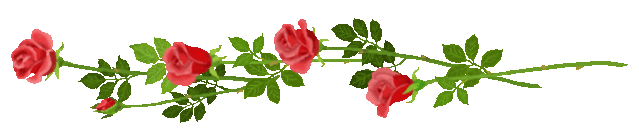 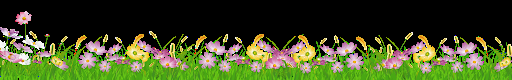 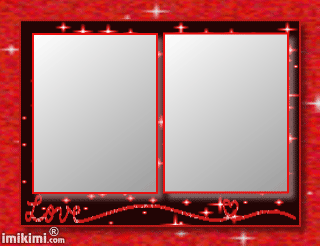 পাঠ পরিচিতি
বিষয়ঃ প্রাথমিক বিজ্ঞান
শ্রেণিঃ তৃতীয়
অধ্যায়ঃ ২ 
পাঠঃজীব ও জড় 
পাঠ্যাংশঃ আমরা জেনেছি, গাছপালা,পশুপাখি------------তৈরি করতে পারে না।
সময়ঃ ৪৫মিনিট
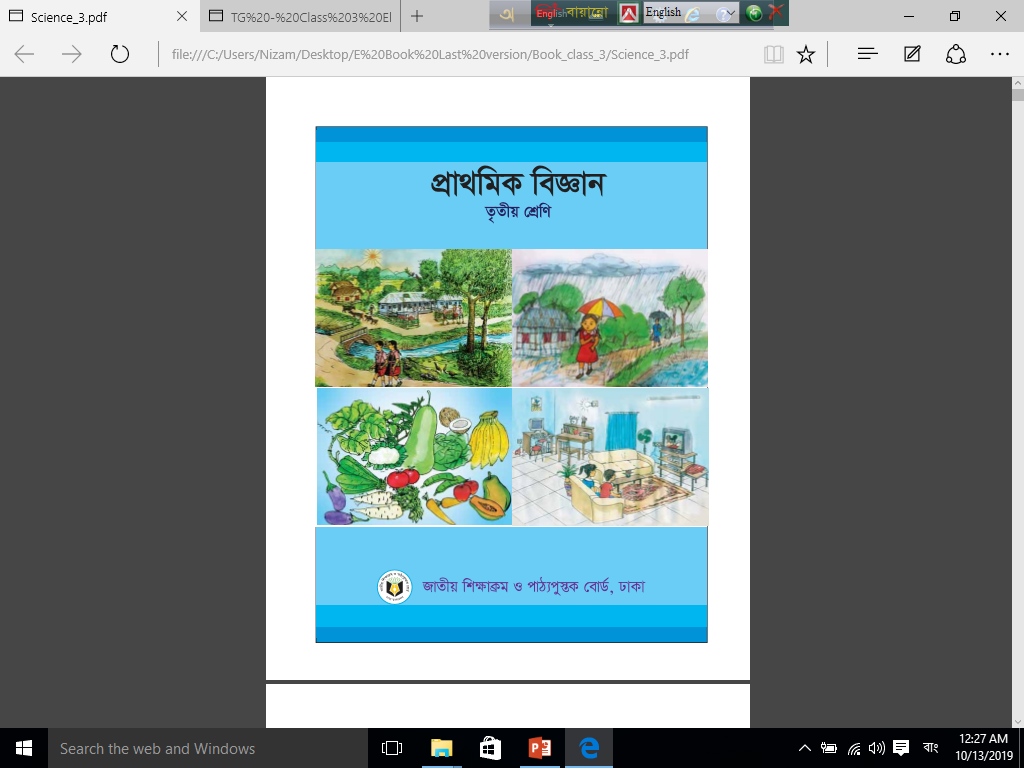 এই পাঠ শেষে  শিক্ষার্থীরা-------- 

২.১.১-নিকট পরবেশ   পর্যবেক্ষণের মাধ্যমে জীব ও জড়ের তালিকা তেরি করতে পারবে।              
 ২.১.২-জীব ও জড় বস্তুর বৈশিষ্ট্য লিখতে পারবে।
শিখনফল
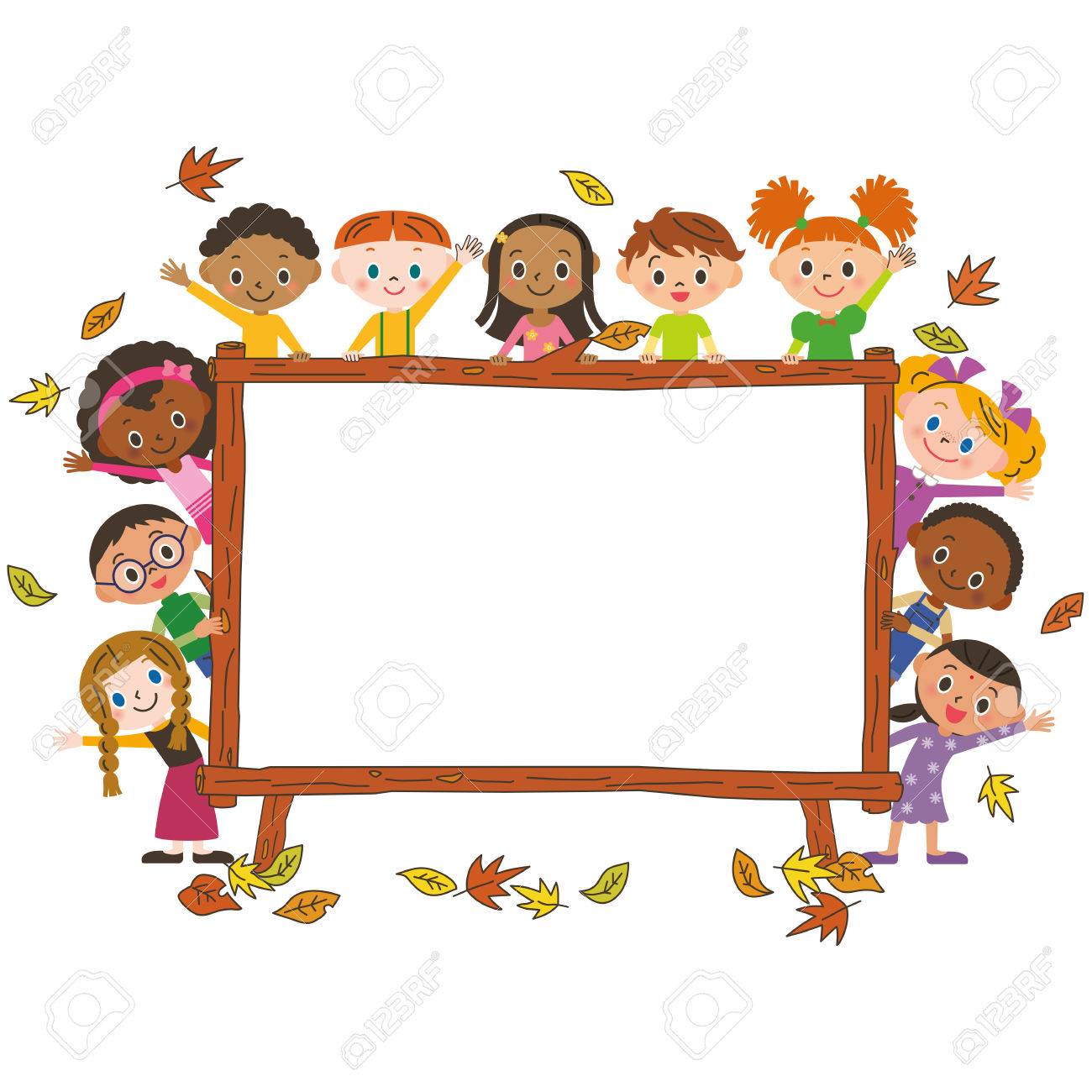 চল আমরা একটি গান গাই
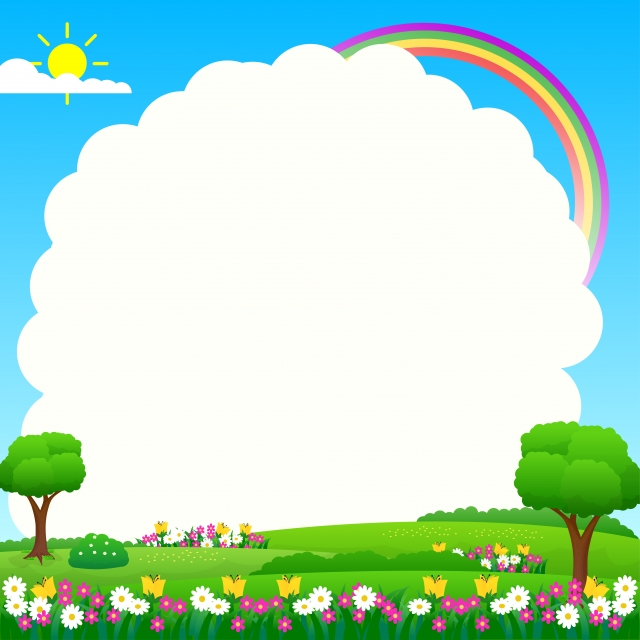 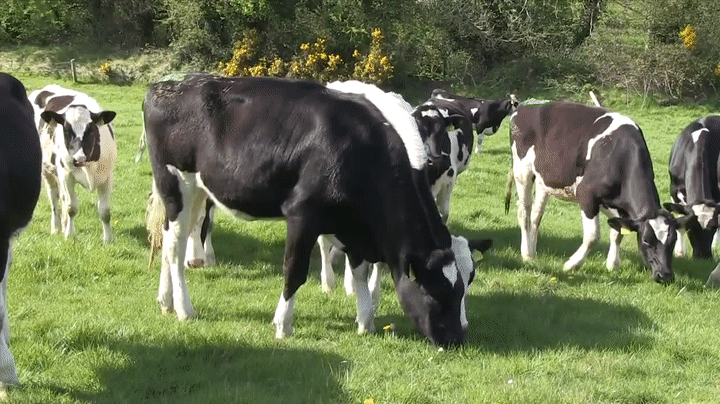 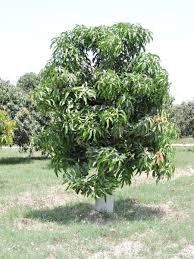 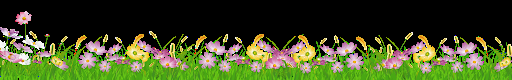 এতক্ষনে নিশ্চয় তোমরা জেনে গেলে আজ আমরা কী পড়ব ? হ্যাঁ আজকে আমরা পড়ব জীব ও জড়।
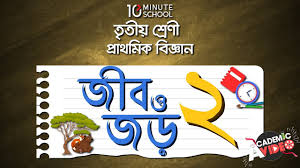 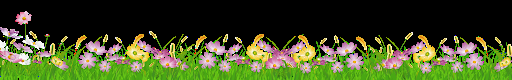 আমরা জেনেছি, গাছপালা, পশুপাখি, ঘরবাড়ি, পুকুর এরকম চারপাশে আরও অনেক কিছু নিয়ে তৈরি হয়েছে আমাদের পরিবেশ। বিদ্যালয়ে শ্রেণিকক্ষে আমরা পড়াশোনা করি। এখানে আছে টেবিল, চেয়ার, বেঞ্চ, দরজা, জানালা ইত্যাদি।
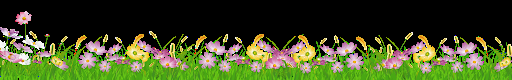 জীব ও জড়

চারপাশে আমরা যা যা দেখি সেগুলোকে জীব ও জড় এই দুই ভাগে ভাগ করা যায়।
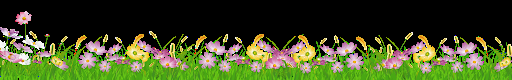 জীব কী?
জড় কী?
বেঁচে থাকার জন্য যাদের খাদ্য, পানি , বায়ু  প্রয়োজন এবং যাদের বৃদ্ধি ও পরিবর্তন ঘটে তারা হচ্ছে জীব।
যেসকল বস্তুর খাদ্য, পানি এবং বায়ুর প্রয়োজন হয় না, বৃদ্ধি ও পরিবর্তন ঘটে না, নিজের মতো অন্য কোনো বস্তু তৈরি করতে পারে না তারা হচ্ছে জড়।
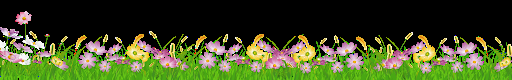 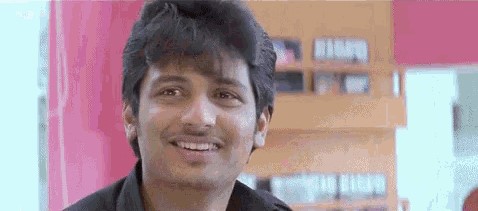 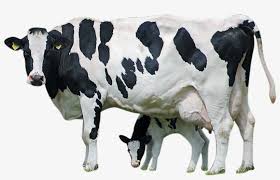 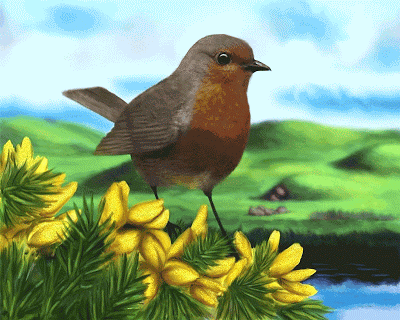 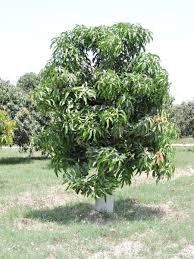 মানুষ, পশুপাখি এবং গাছপালা জীব। জীবের বৃদ্ধি ও পরিবর্তন ঘটে। জীব নিজের মতো নতুন জীবের জন্ম দেয়। জীবের বেঁচে থাকার জন্য খাদ্য, পানি এবং বায়ু প্রয়োজন।
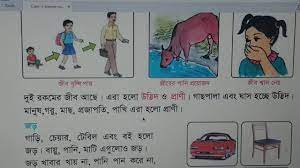 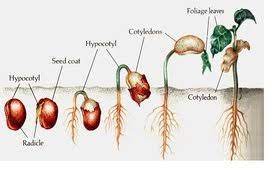 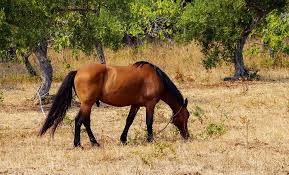 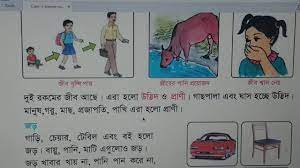 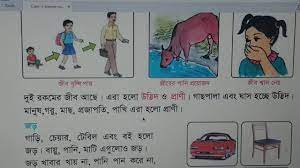 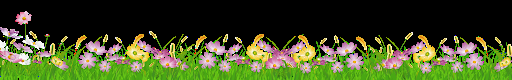 দুই রকমের জীব আছে। এরা হলো উদ্ভিদ ও প্রাণী। গাছপালা এবং ঘাস হচ্ছে উদ্ভিদ। মানুষ, গরু, মাছ, প্রজাপতি, পাখি এরা হলো প্রাণী।
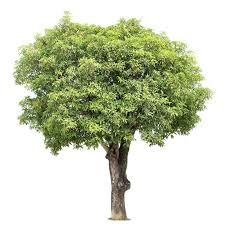 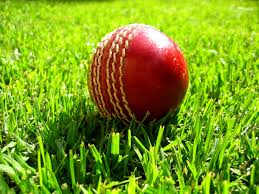 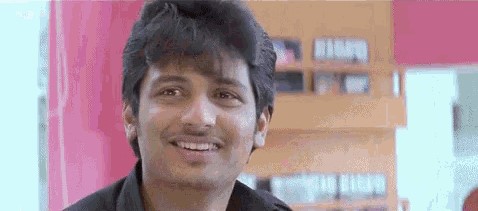 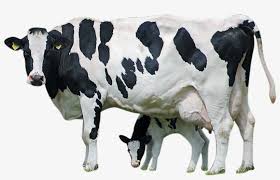 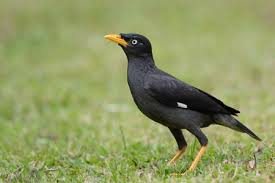 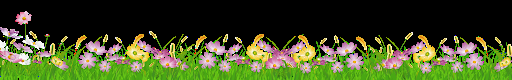 জীব

মানুষ, পশুপাখি এবং গাছপালা জীব। জীবের শরীরের বৃদ্বি ও পরিবর্তন ঘটে। জীব নিজের মতো নতুন জীবের জন্ম দেয়। জীবের বেঁচে থাকার জন্য খাদ্য, পানি এবং বায়ু প্রয়োজন।দুই রকমের জীব আছে। এরা হলো উদ্ভিদ ও প্রাণী। গাছপালা এবং ঘাস হচ্ছে উদ্ভিদ।মানুষ, গরু, মাছ, প্রজাপতি, পাখি এরা হলো প্রাণী।
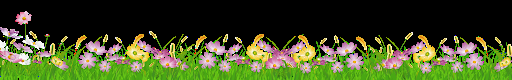 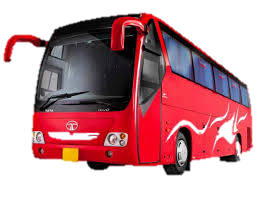 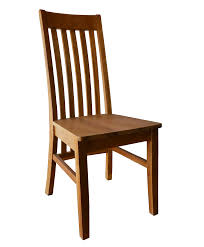 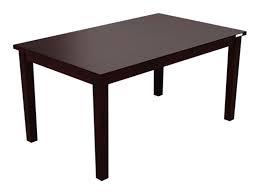 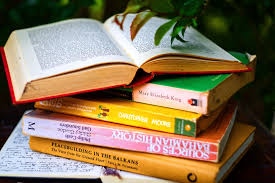 জড়
গাড়ি, চেয়ার, টেবিল এবং বই হলো জড়। বায়ু, পানি, মাটি এগুলোও জড়। জড় খাবার খায় না, পানি পান করে না, বৃদ্ধি পায় না। এরা নিজের মতো অন্য কোনো বস্তু তৈরি করতে পারে না।
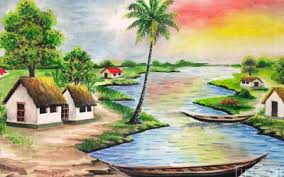 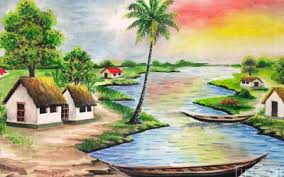 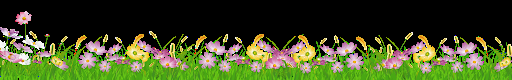 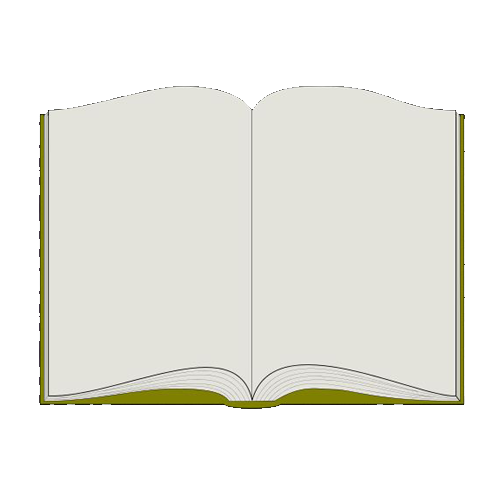 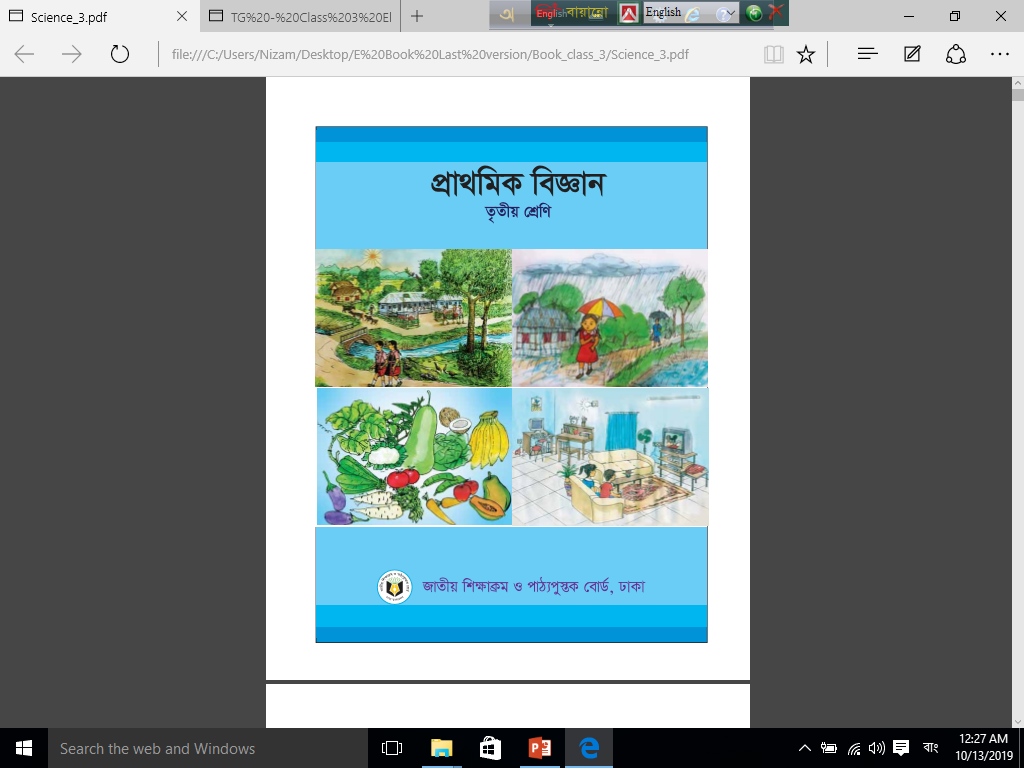 তোমাদের পাঠ্যবইয়ের ৬ ও  ৭ নং পৃষ্ঠা খোল। আর আমরা এতক্ষণ যাকিছু আলোচনা করলাম তারসাথে একটু মিলিয়ে নাও।
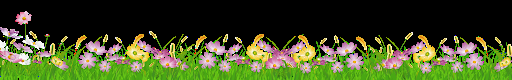 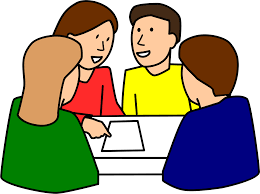 দলীয় কাজ
নিচের ছবিটি পর্যবেক্ষণ কর এবং জীব ও জড়ের তালিকা তৈরি কর
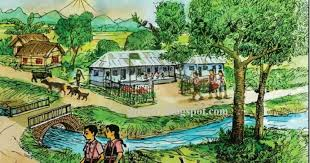 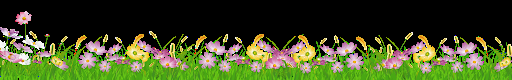 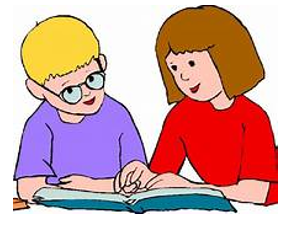 জোড়ায় কাজ
তোমার খাতায় নিচে দেখানো ছকের মতো একটি ছক তৈরি কর। জীব ও জড়ের ৩টি করে বৈশিষ্ট্য লেখ।
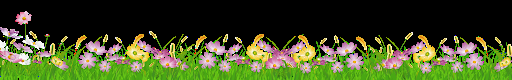 নিচের প্রশ্নগুলোর উত্তর তোমাদের খাতায় লেখ।


        ১। জীব ও জড় কী?
২। জীব ও জড় কত প্রকার ও কি কি?
৩। জীব ও জড়ের মধ্যে ২টি করে পার্থক্য লেখ।
মূল্যায়ন
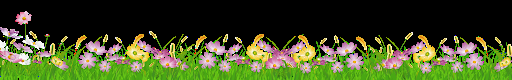 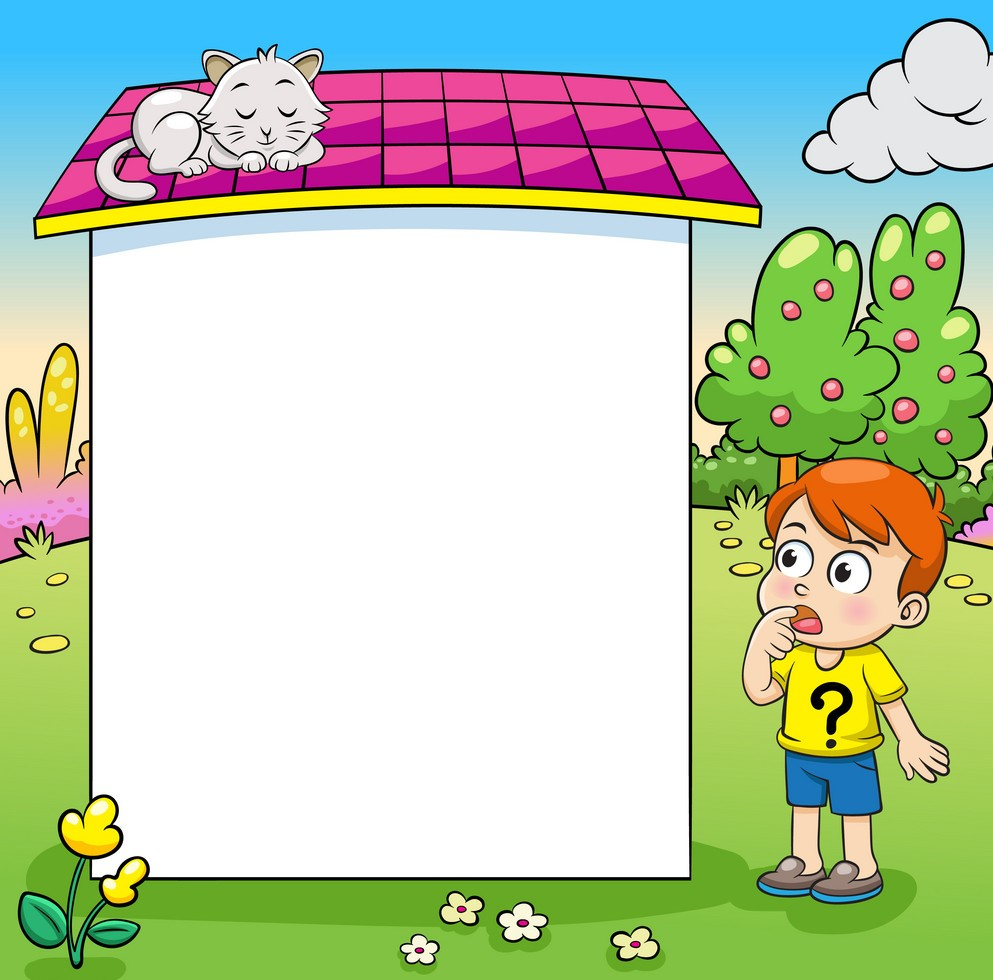 পরিকল্পিত কাজ
তোমাদের বাড়ির পরিবেশ থেকে ১০টি করে উদ্ভিদ ও প্রাণীর নাম লিখে আনবে।
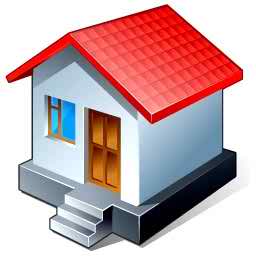 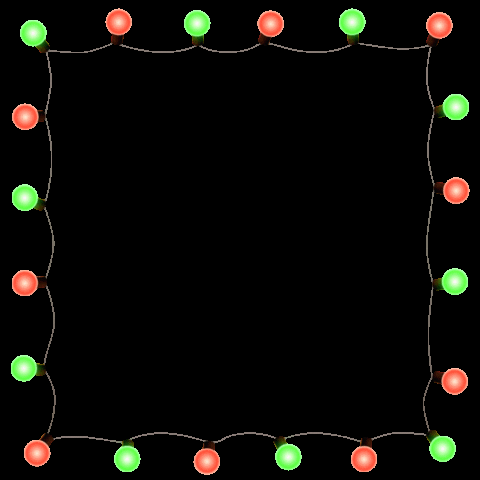 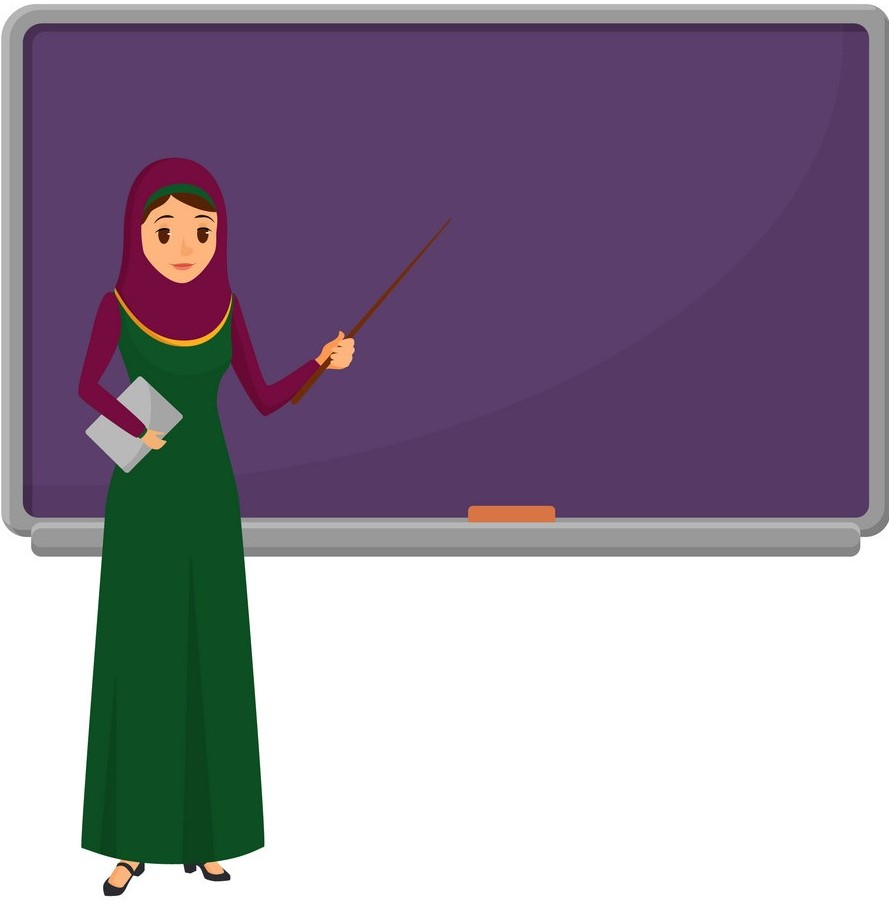 ধন্যবাদ
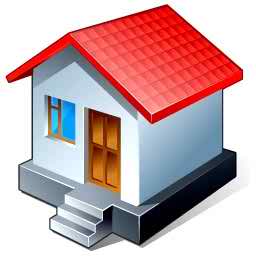